Что-нибудь продолжает тебя беспокоить?
Жестокость
Сострадание
- жалость, сочувствие, вызываемые чьим-нибудь несчастьем, горем.
Жестокий - крайне суровый, безжалостный, беспощадный.
«Тот, кто не имеет сострадания,                     тот жесток»
Б. Мандевиль
Собери слово
ЖЕСТОКОСТЬ
«Сострадание к животным так тесно связано с добротою характера, что можно с уверенностью утверждать, что не может быть добрым тот, кто жесток с животными».
 Шопенгауэр
« Всякий жестокий человек, есть человек слабый, бессильный, злой и больной. 
  Сильный человек дарящий, помогающий».
А. Н. Бердяев
ЖЕСТОКИЙ ЧЕЛОВЕК
СИЛЬНЫЙ ЧЕЛОВЕК
Подбери близкие по значению слова
безжалостность
 беспощадность
 доброта
 щедрость
 бесчеловечность
 сострадание
слабость
 честность
Жестокость
Подростковая жестокость
ТЕРРОР
ТЕРРОРИСТ
Физическое насилие, вплоть до физического уничтожения, убийства, 
    по отношению к  политическим противникам.
Участник или сторонник актов террора, бандит, добивающийся своих целей путём захвата заложников с угрозой их уничтожения.
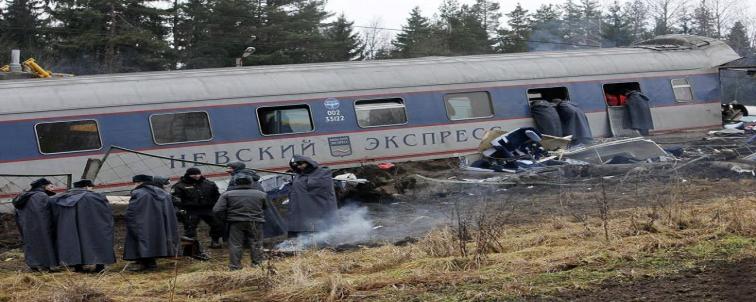 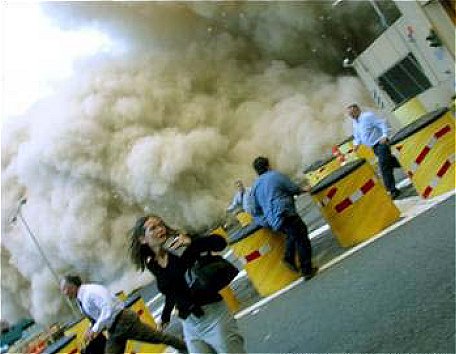 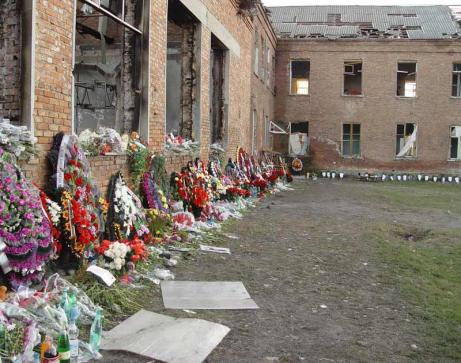 Почему возникает жестокость?
Происходит разлад внутри человека.
Появляется отчуждённость, враждебность, подозрительность.
Человек замыкается в себе, ожесточается против всего и всех.
«Ищи мира и стремись к нему»
Архиепископ Иоанн
«Каждый из нас должен погашать ненависть, прекращать вражду, мщение, уничтожать ссоры, изгонять лицемерие и вместо него вводить: любовь, радость, мир, благость, великодушие, словом всё собрание благ».
Святой Григорий  Насский